Ankle fracture
Case for small group discussion
AO Trauma—Foot & Ankle
Module 1a: Ankle trauma—ankle fractures
[Speaker Notes: Les Grujic, AU]
Case description
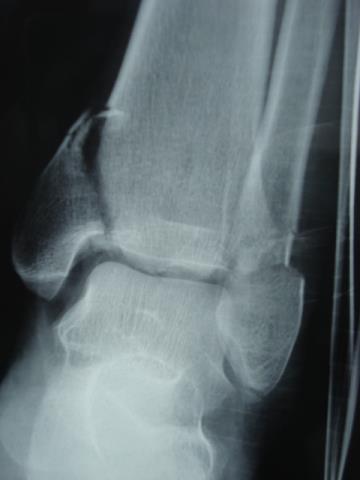 31-year-old woman
Car accident 3 hours previously
Soft tissues in adequate condition
Closed injury
Is this sufficient information?
[Speaker Notes: Points to demonstrate vertical shear (adduction)
Medial impaction
Could be discussed as transition to pilon]
Further investigations
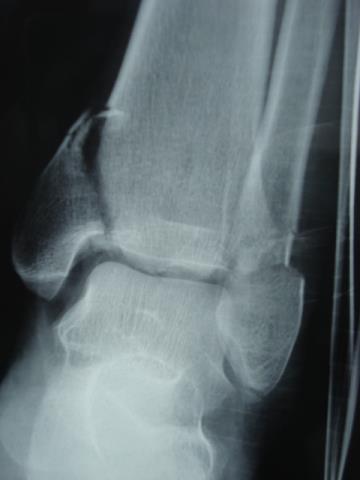 CT-scan confirms impaction of the medial plafond
[Speaker Notes: Avoid standard screw placement]
Which treatment option would you choose?
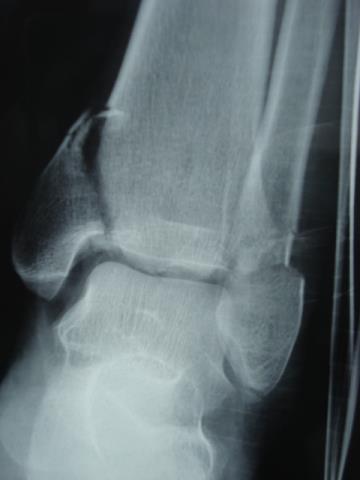 Options:
Closed reduction and cast
ORIF with cannulated screws for medial malleolus and plate for distal fibula
ORIF both malleoli with antiglide plates
External fixator
[Speaker Notes: Avoid standard screw placement]
Anatomical ORIF of the distal fibula and antiglide medial plate
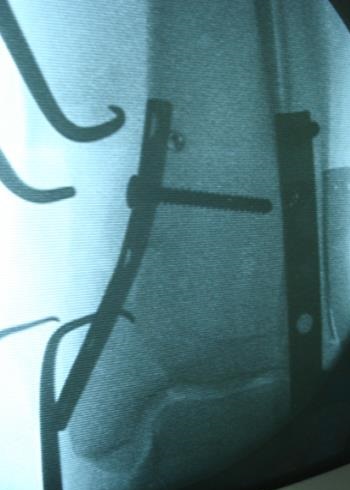 Antiglide plate
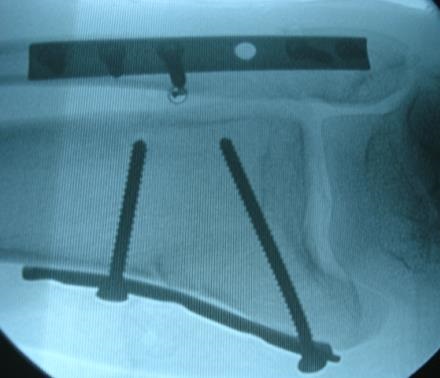 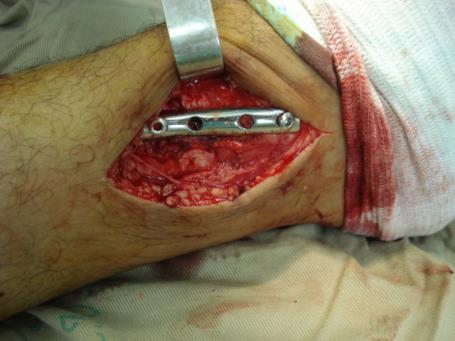 Medial malleolus
Vertically oriented fracture compression and buttress impaction fragment(s)
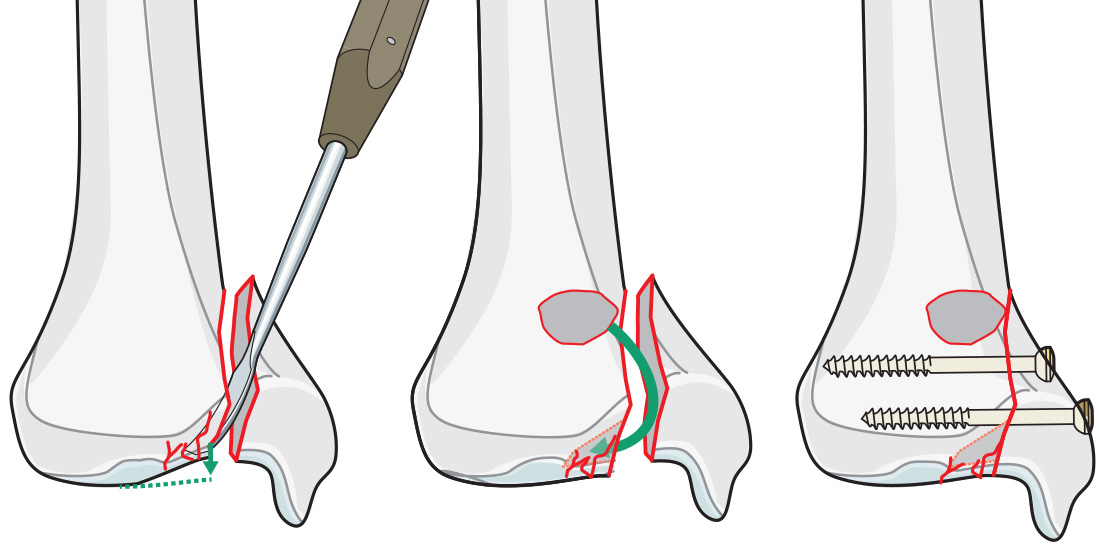 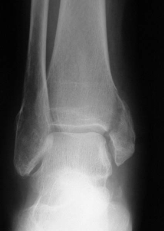 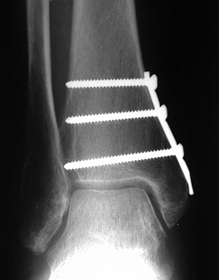 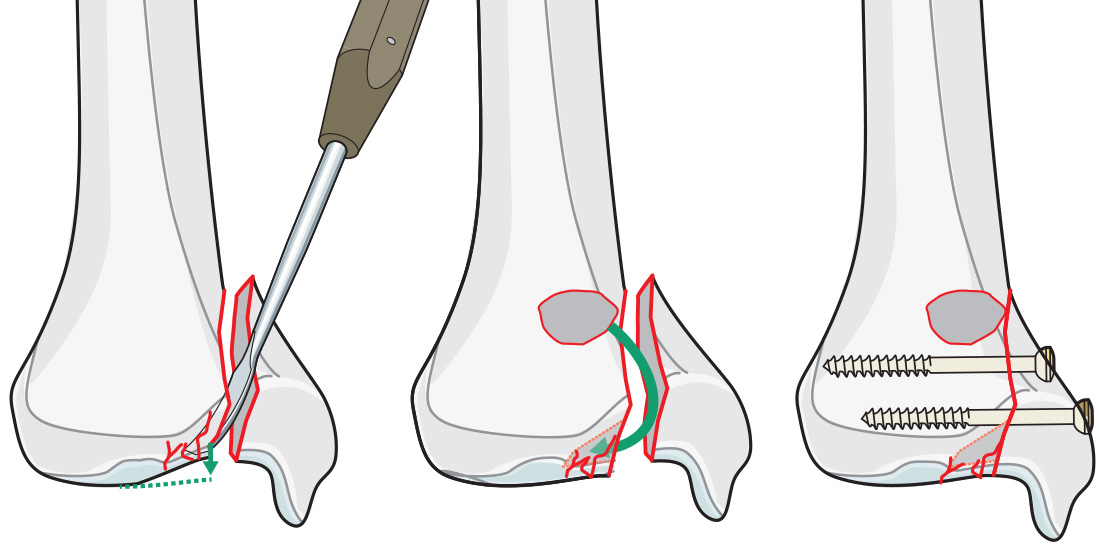 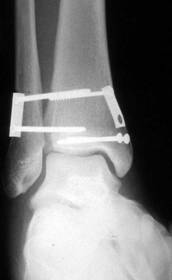 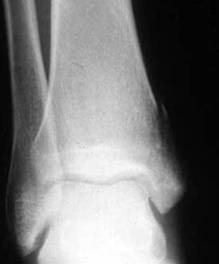 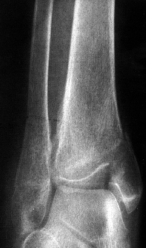 Take-home messages
Vertical medial malleolar fracture indicates supination-adduction stage 2 fracture
Be aware of medial impaction of the tibial plafond in supination-adduction stage 2 fractures
Buttress plating
Avoid standard oblique medial malleolar screws
Protected weight-bearing due to joint impaction